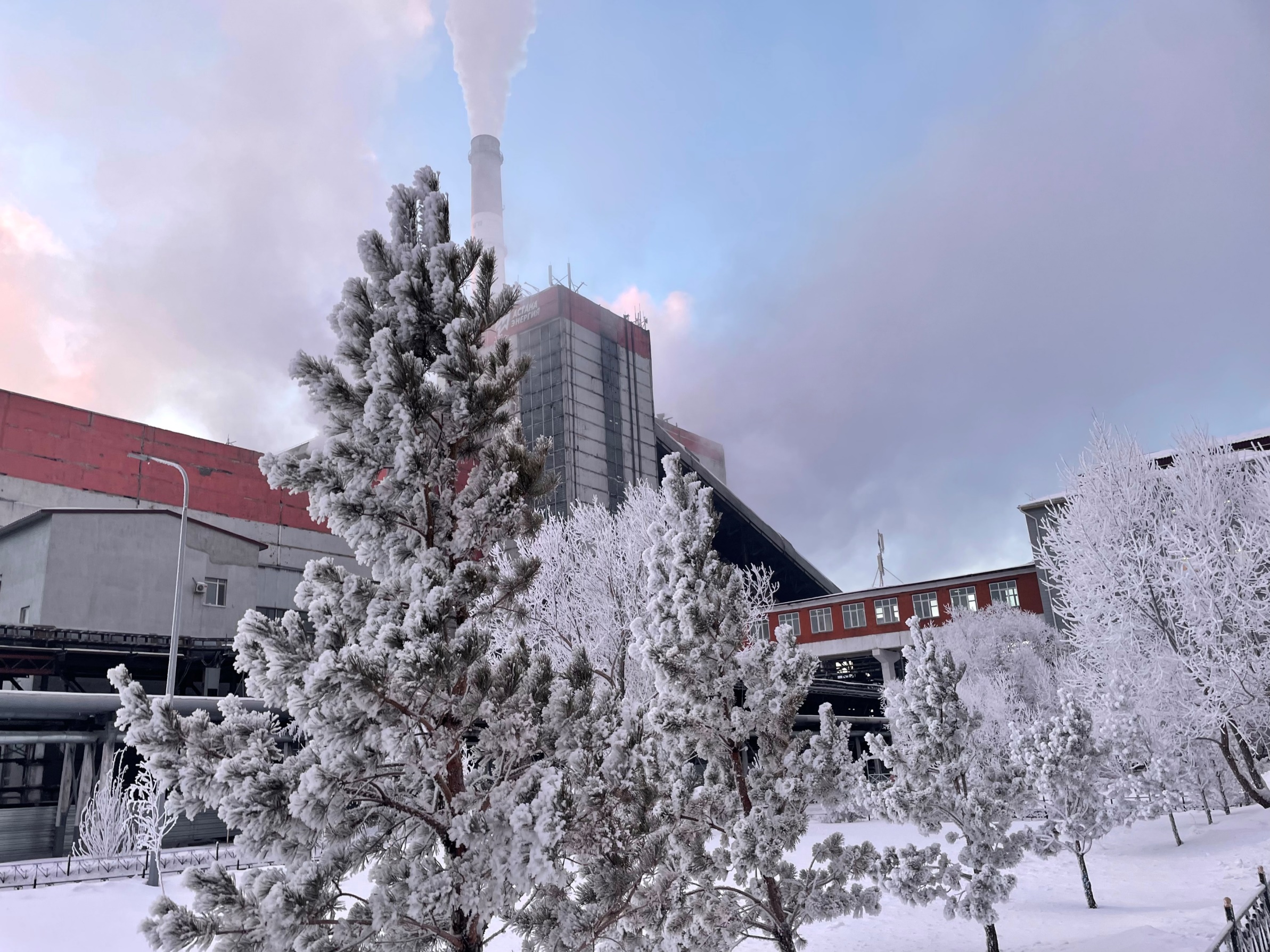 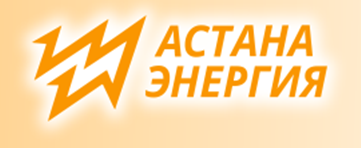 Информация о ходе исполнения утвержденной инвестиционной программы АО «Астана-Энергия» за IV квартал 2021 г.

г. Нур-Султан 2022 г.
1
Общая информация
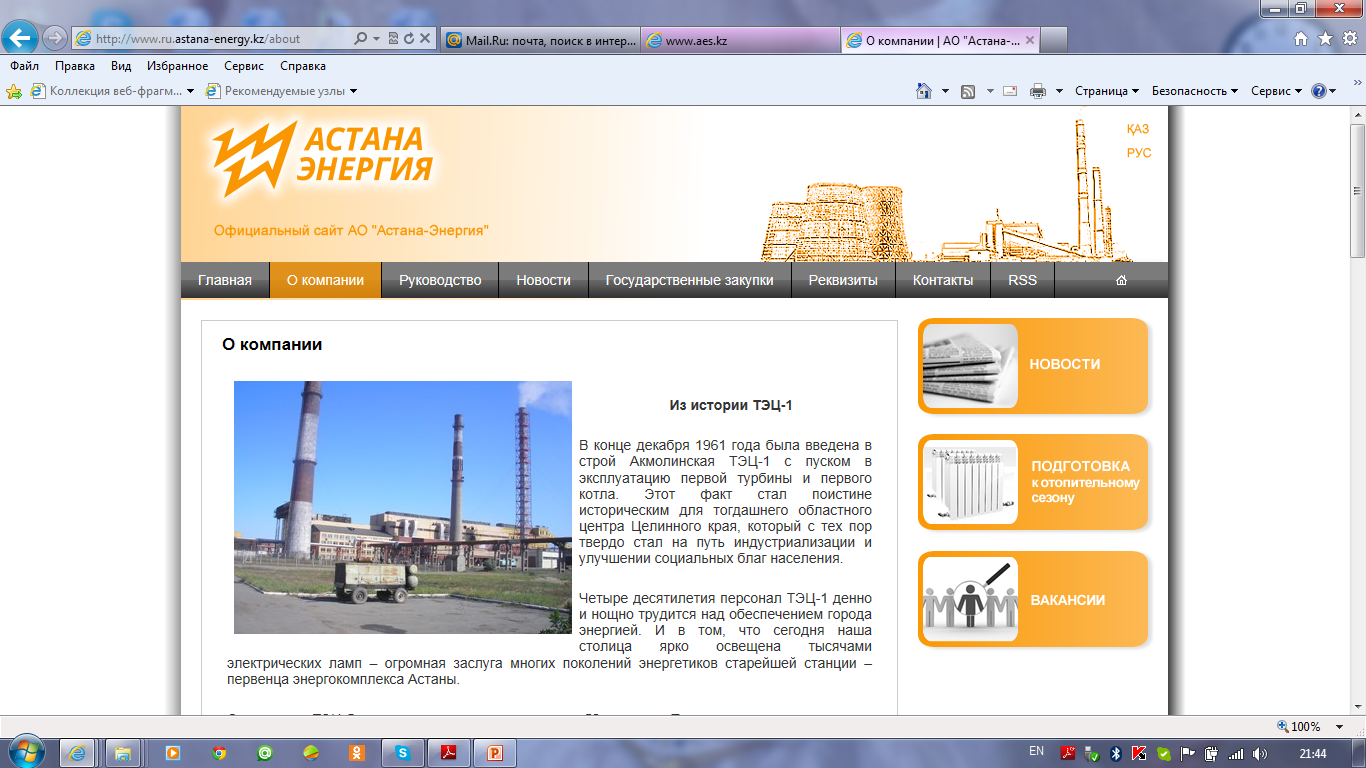 1
Основными видами деятельности АО «Астана-Энергия» являются производство                                                   и реализация тепловой и электрической энергии. 
Согласно местному разделу Государственного регистра субъектов естественных монополий по городу Нур-Султан АО «Астана-Энергия» по деятельности по производству тепловой энергии является субъектом естественной монополии.
В состав АО «Астана-Энергия» входят: ТЭЦ-1, ТЭЦ-2 и угольные районные котельные.
    На ТЭЦ-1 находятся в эксплуатации 3 энергетических котла, 7 водогрейных котлов,  3 турбоагрегата. На ТЭЦ-2 - 8 энергетических котлов, 6 водогрейных котлов и 6 турбоагрегатов. На Районной котельной, работающей на угле, - 37 котлов.
2
Инвестиционная программы АО «Астана-Энергия»
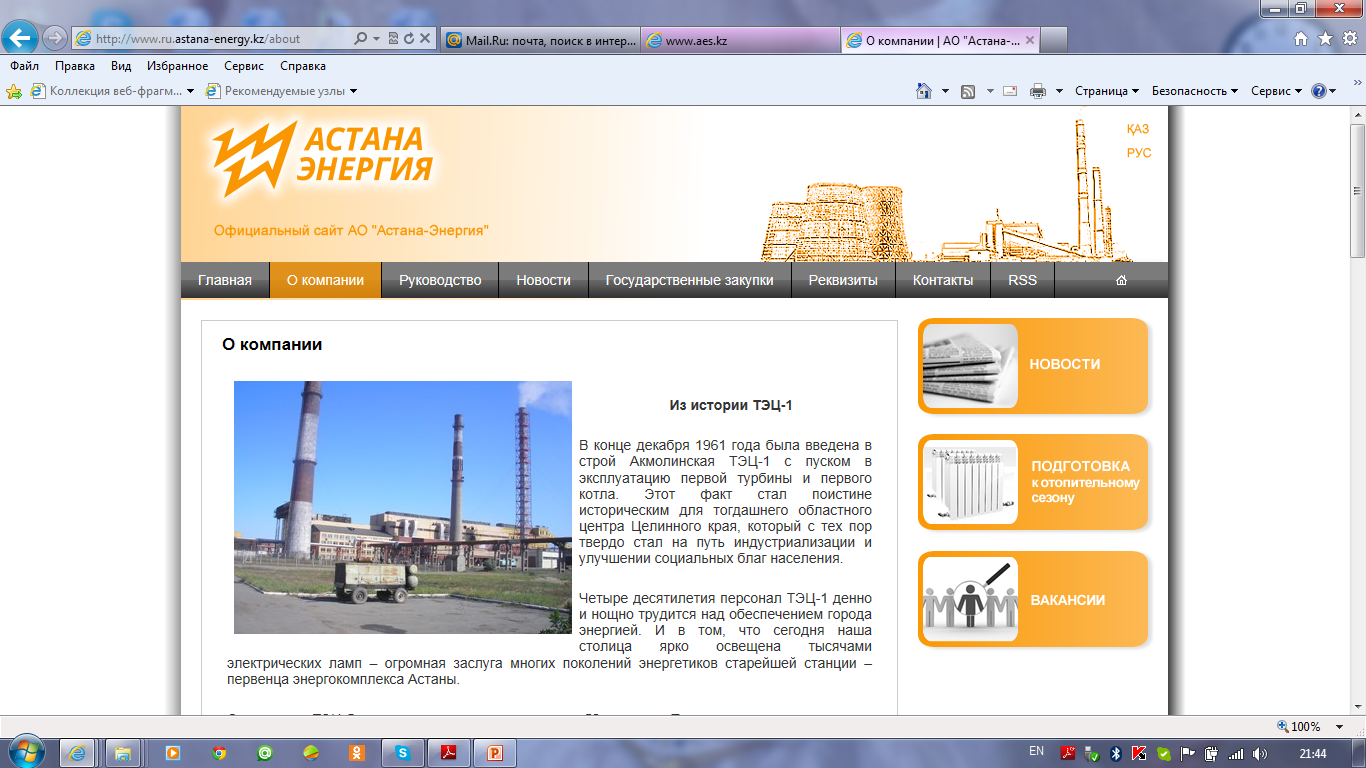 2
Инвестиционная программа АО «Астана-Энергия» по производству тепловой энергии утверждена приказом уполномоченного органа на 2018-2022 годы на общую                                сумму 4 689 458 тыс. тенге.
    Согласно приказу Департамента Комитета по регулированию естественных монополий Министерства национальной экономики Республики Казахстан по городу Нур-Султану от 29 декабря 2021 года №125-ОД, согласованного Управлением топливно-энергетического комплекса и коммунального хозяйства города Нур-Султан, инвестиционная программа по производству тепловой энергии Общества на 2021 год утверждена на сумму 976 569 тыс. тенге без НДС.
    Реализация инвестиционной программы в 2021 году позволила повысить качество и эффективность производства предоставляемых потребителю услуг, поддерживать основное и вспомогательное оборудование Общества в технически исправном состоянии и обеспечить бесперебойную подачу тепловой энергии, иметь постоянную готовность к ликвидации чрезвычайных или непредвиденных ситуаций.
3
Исполнение инвестиционной программы 2021 года
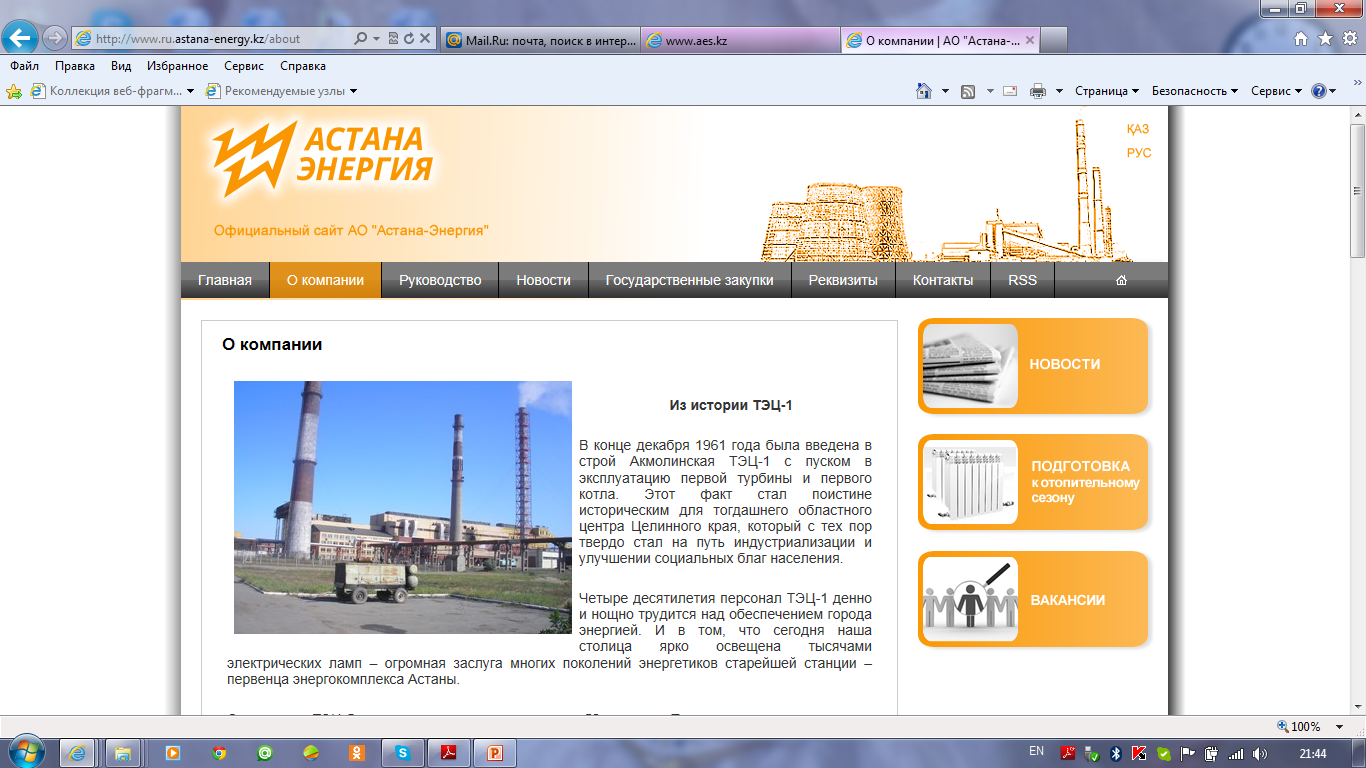 3.1
● Приобретение «Мельница лабораторная» и «Газоанализатор переносной» для химического цеха ТЭЦ-1
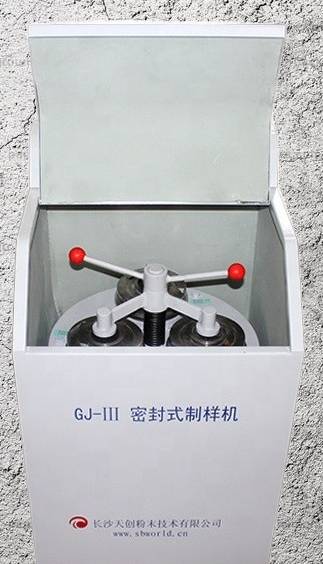 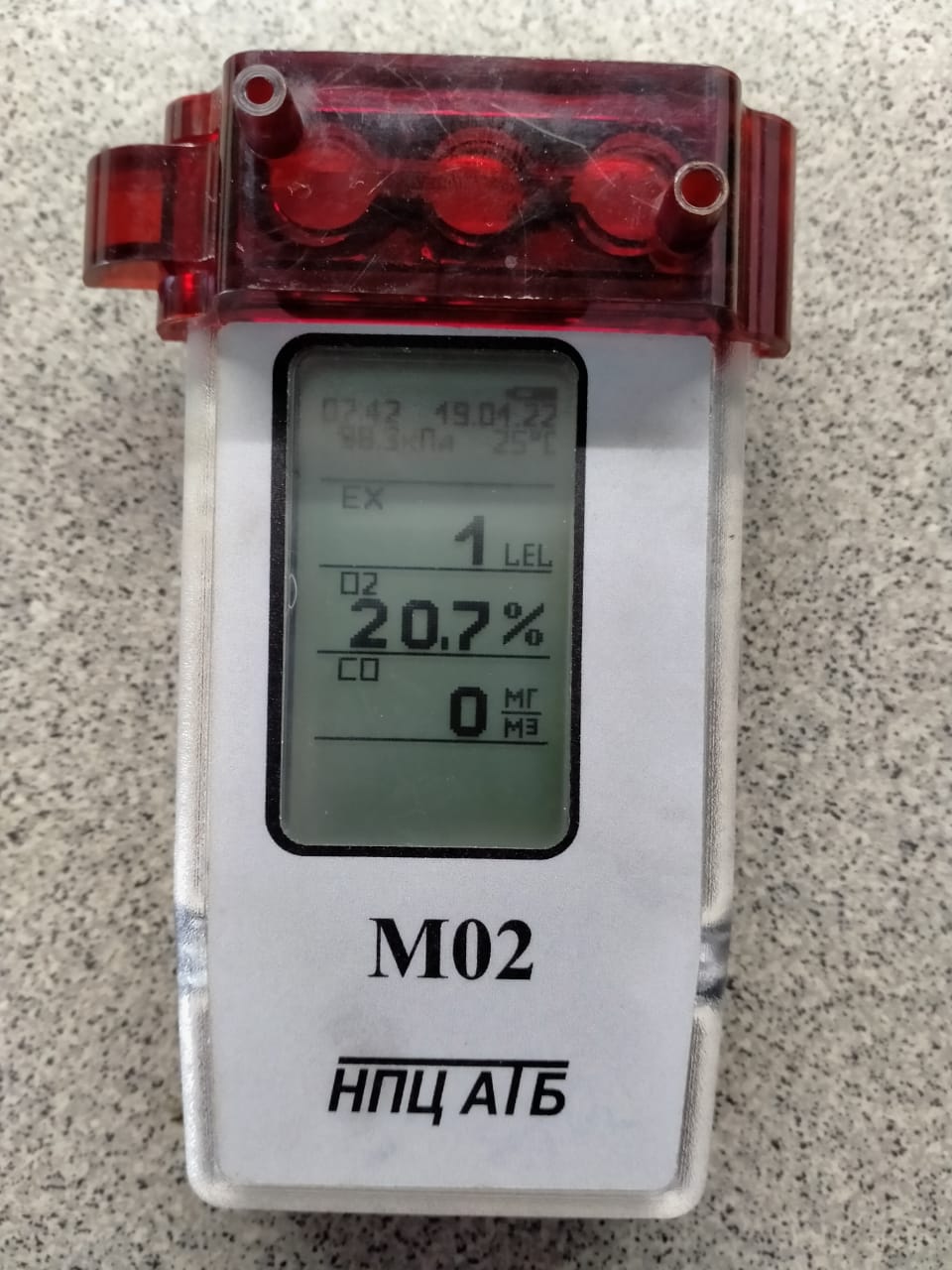 Газоанализатор портативный
Мельница лабораторная
4
2. Информация об исполнении утвержденной инвестиционной программы
Исполнение инвестиционной программы 2021 года
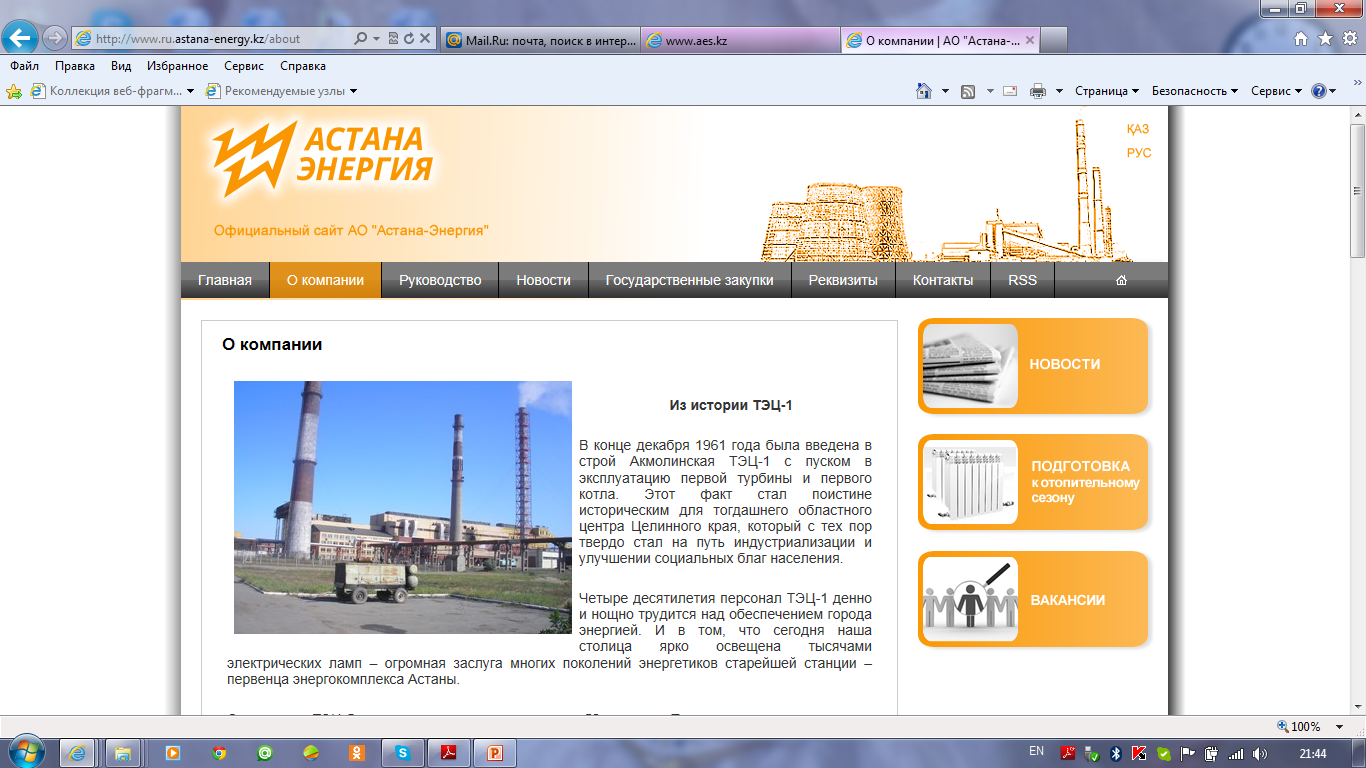 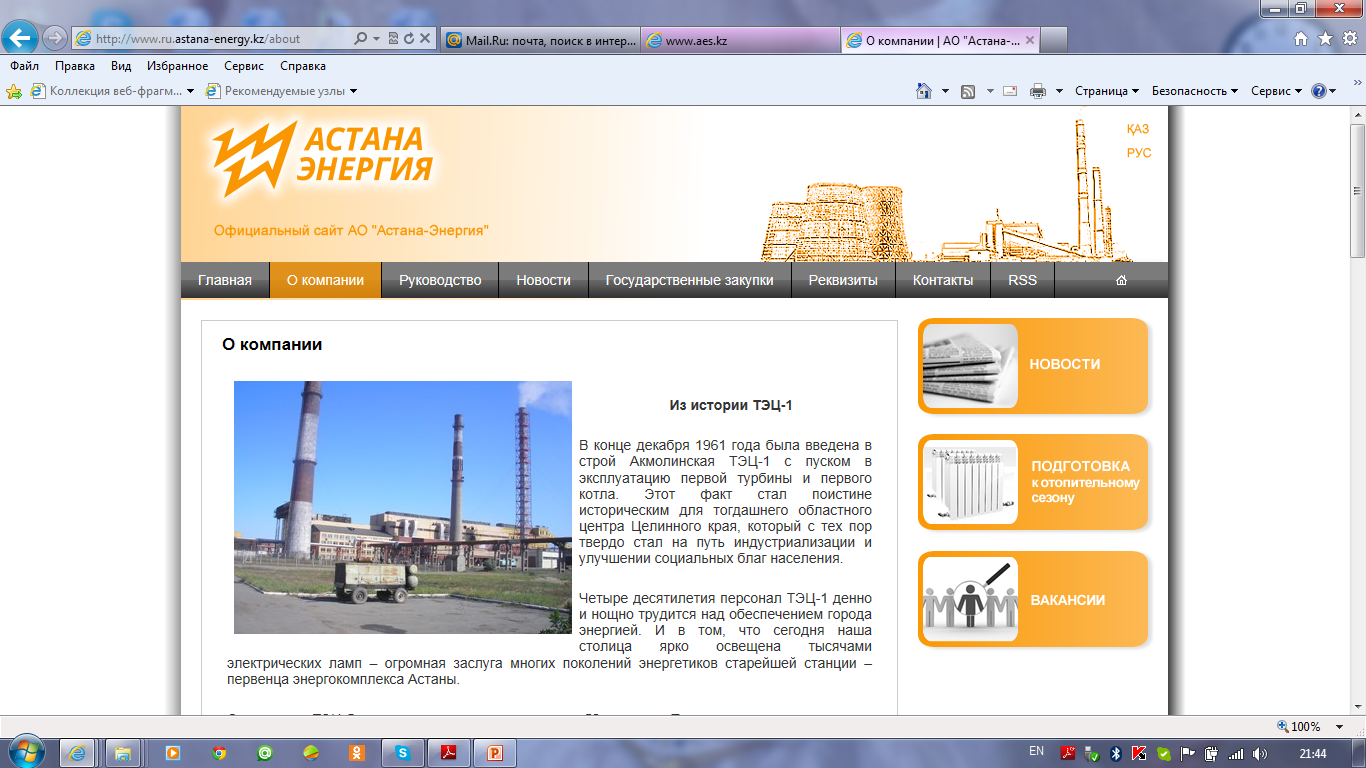 3.1
● Капитальные ремонты котлоагрегатов ТЭЦ-2:
      ● к/а БКЗ-420-140-5 ст. №4 – 2021г.;
      ● к/а КВ-Т-139-6-150, ст. №2 – 2021г..
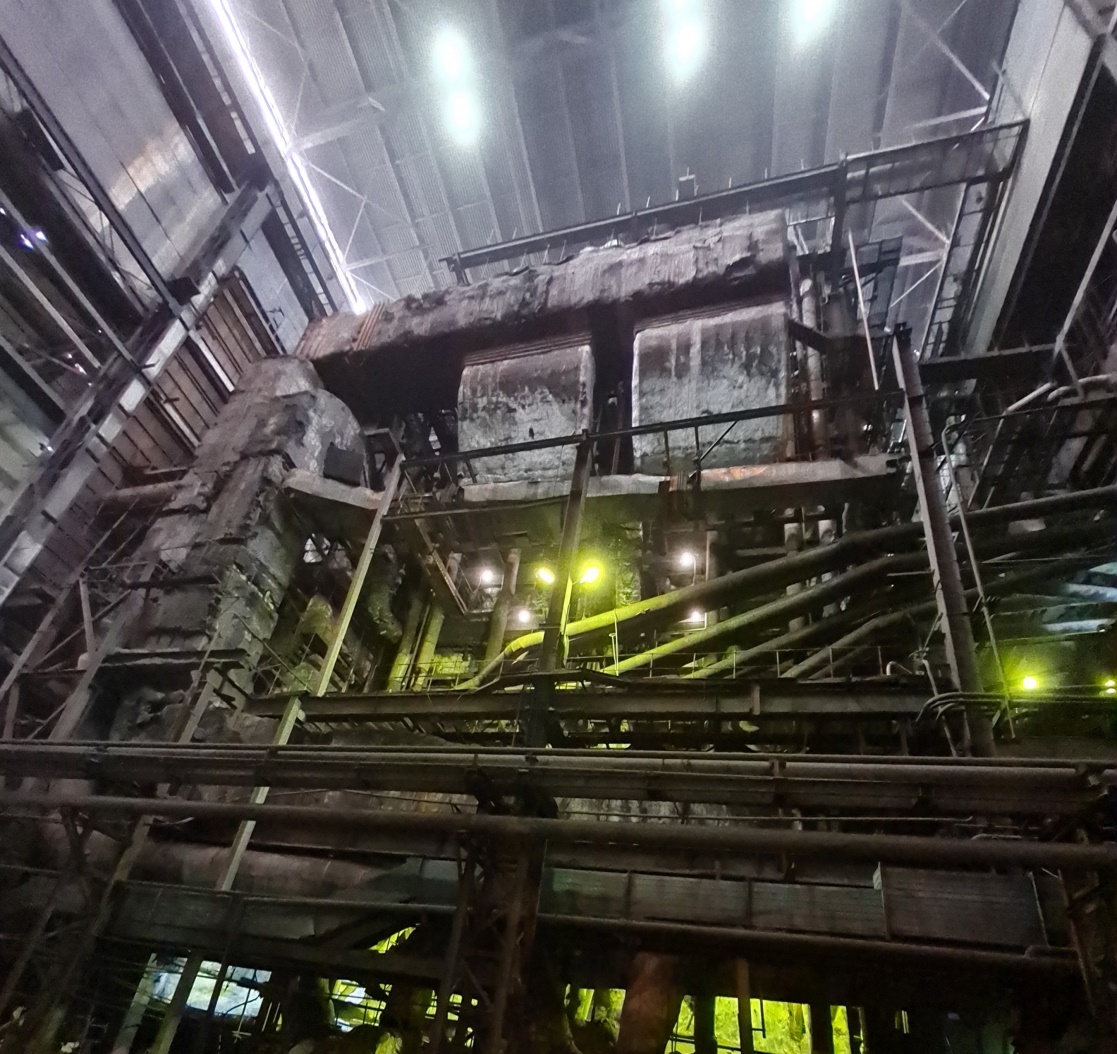 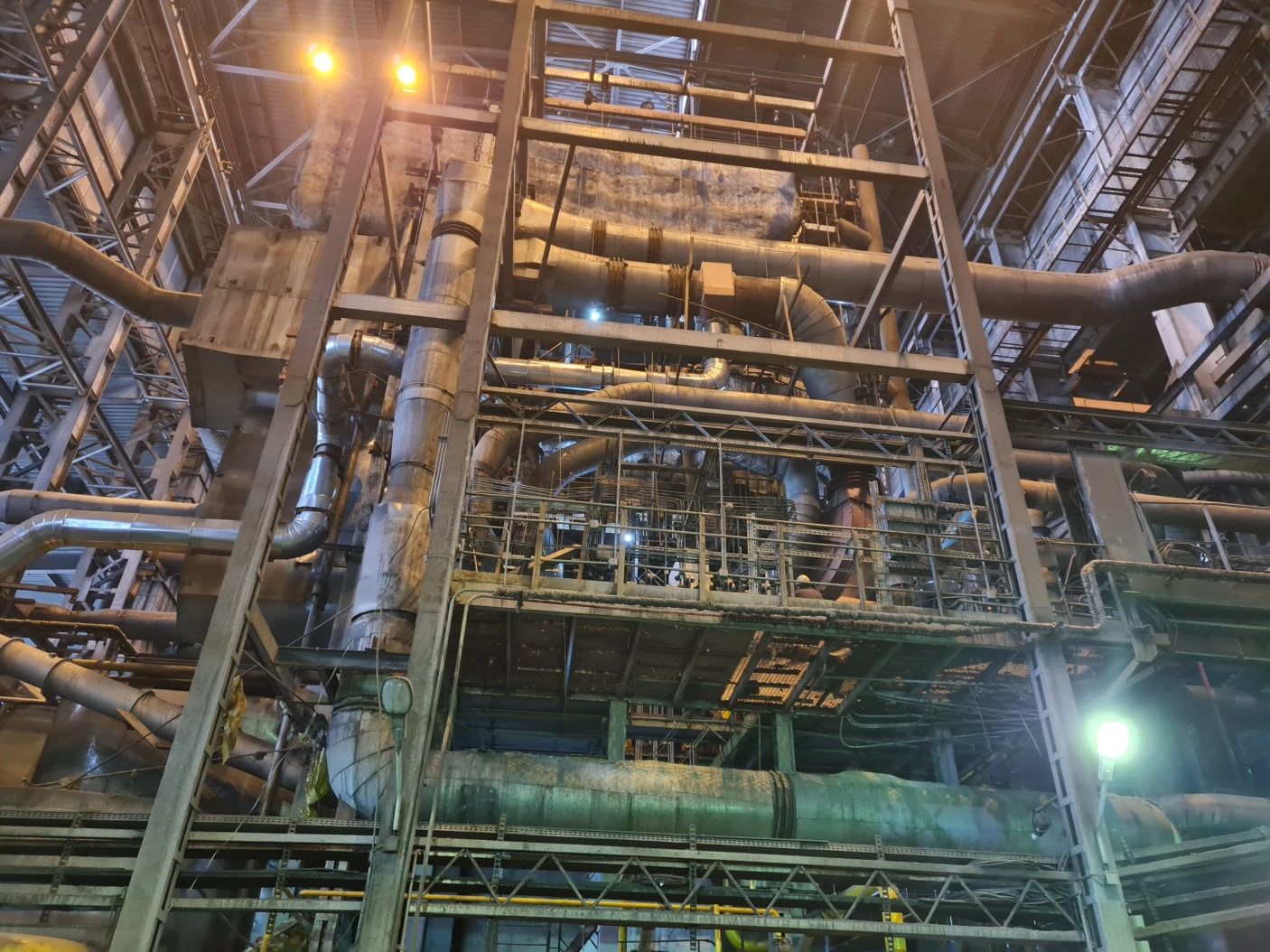 5
к/а БКЗ-420-140-5 ст. №4
к/а КВ-Т-139-6-150, ст. №2
2. Информация об исполнении утвержденной инвестиционной программы
Исполнение инвестиционной программы 2021 года
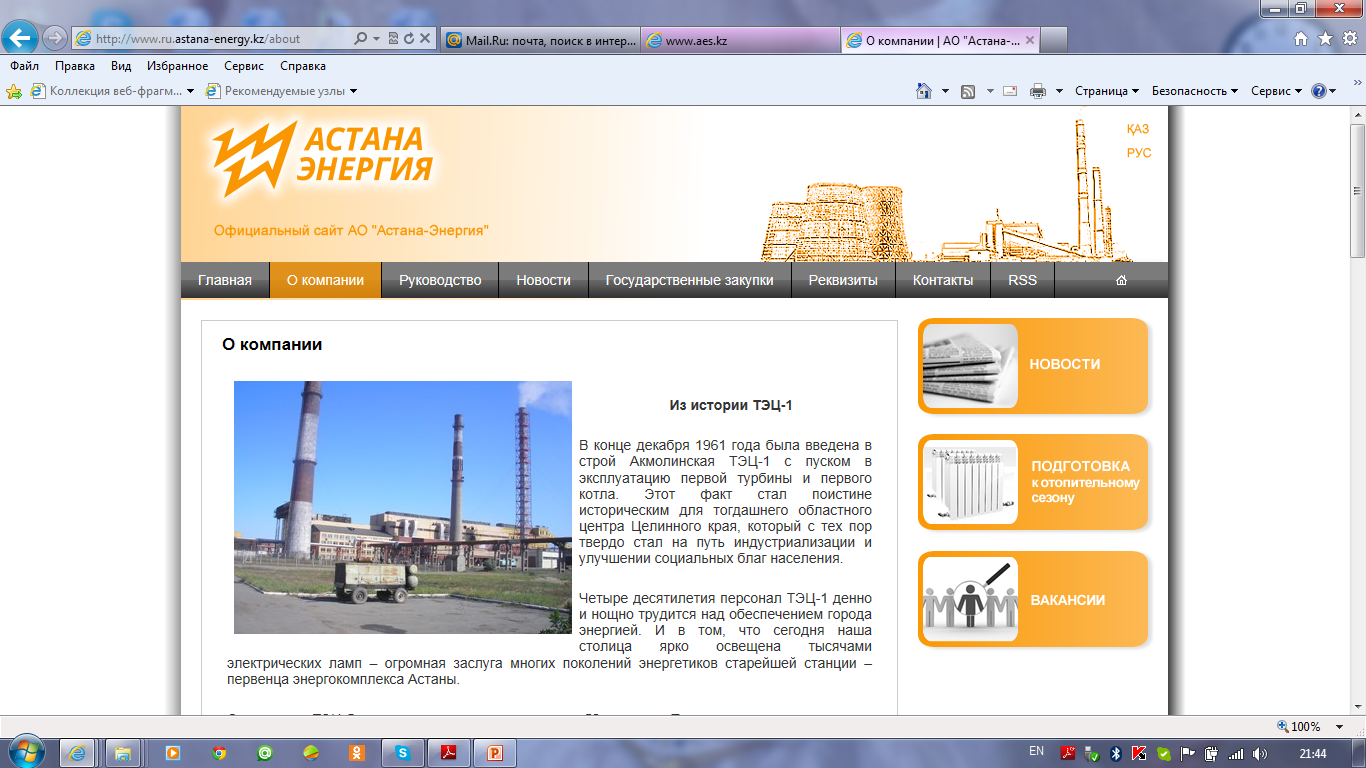 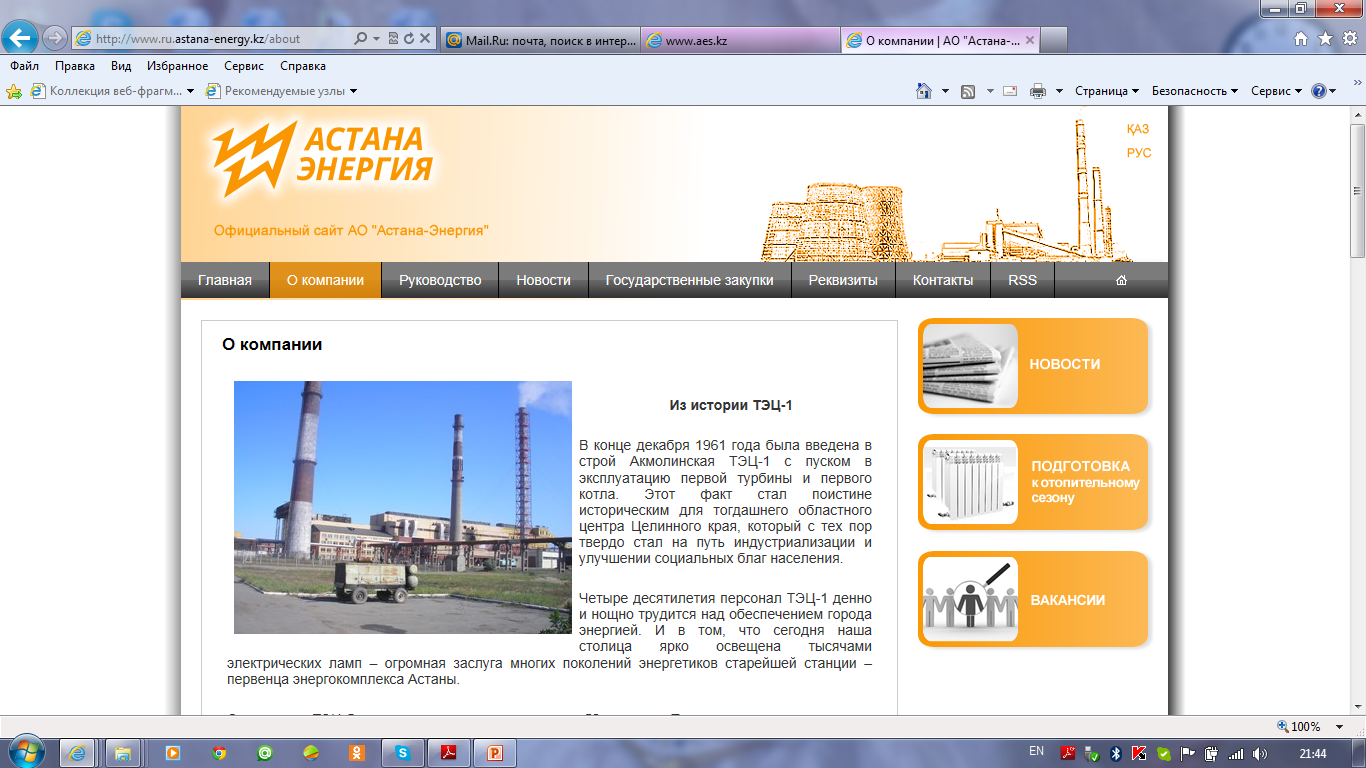 3.1
● Замена мазутных баков ТЭЦ-2 ст.№2,3 объемом по 1000 м3, с установкой бака объемом 3000 м3;
    ● Капитальный ремонт склада соли ТЭЦ-2.
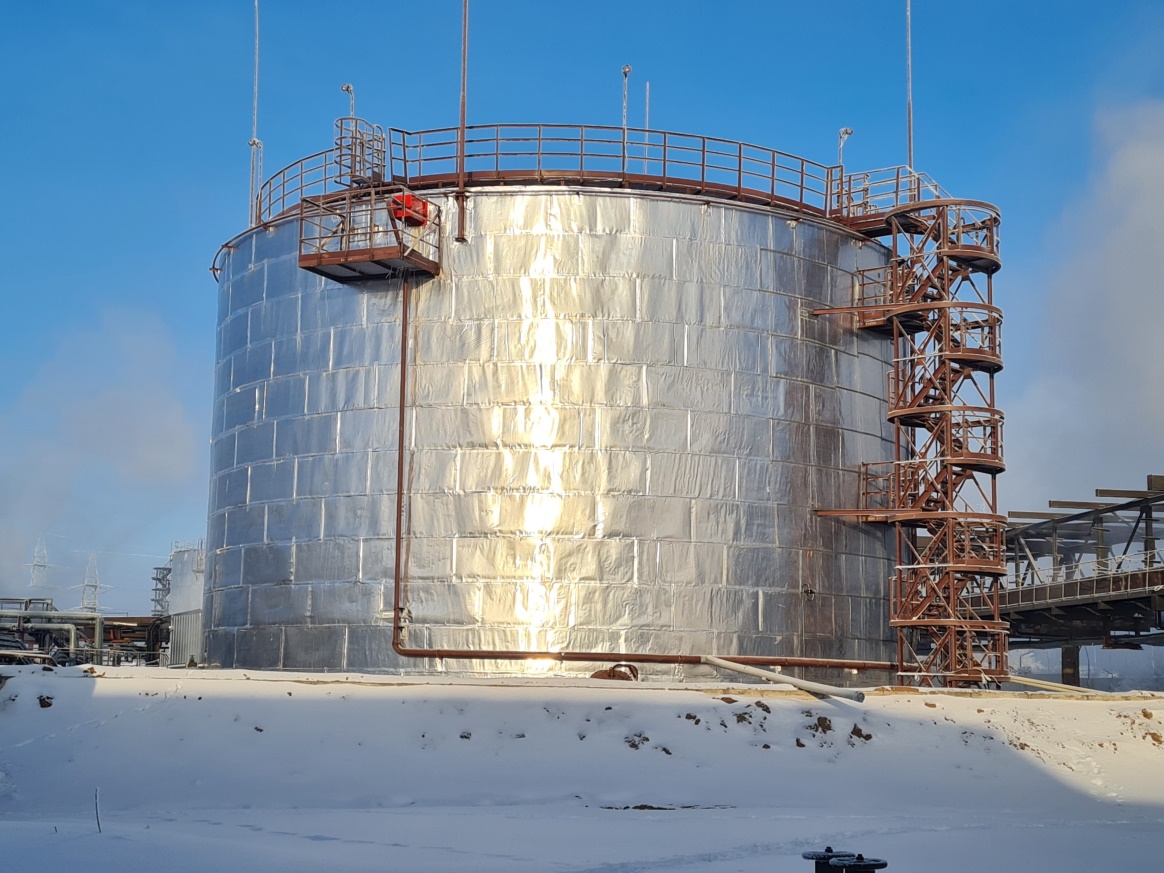 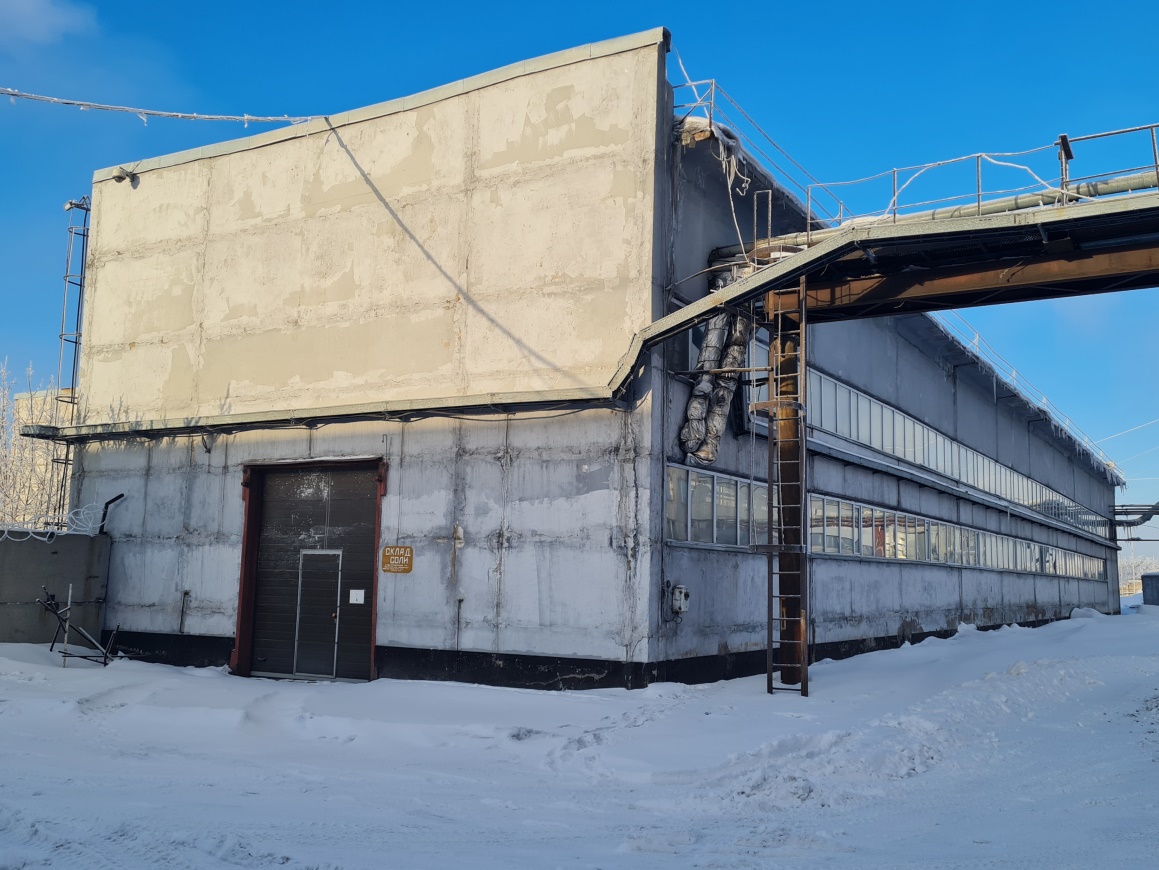 Мазутный бак ТЭЦ-2 объемом 3000м3
Склад соли ТЭЦ-2
6
2. Информация об исполнении утвержденной инвестиционной программы
Исполнение инвестиционной программы 2021 года
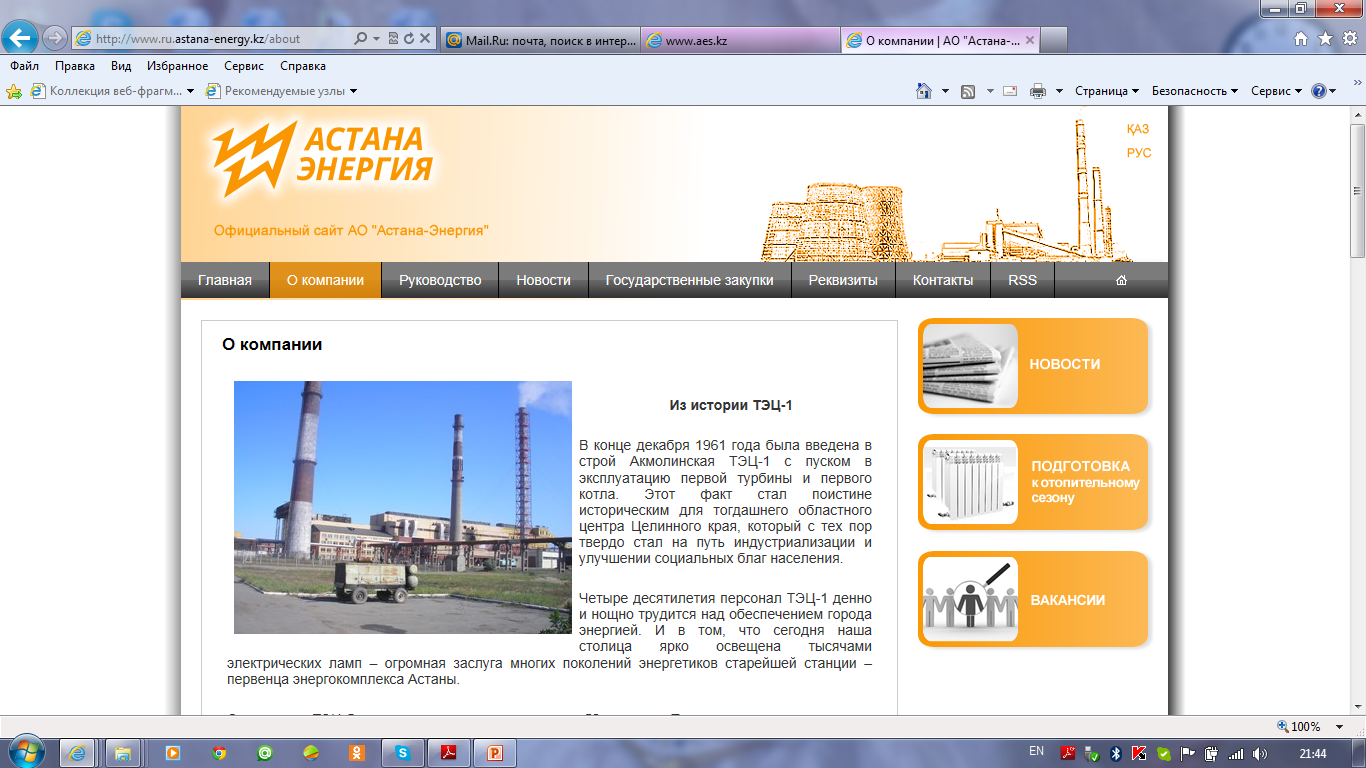 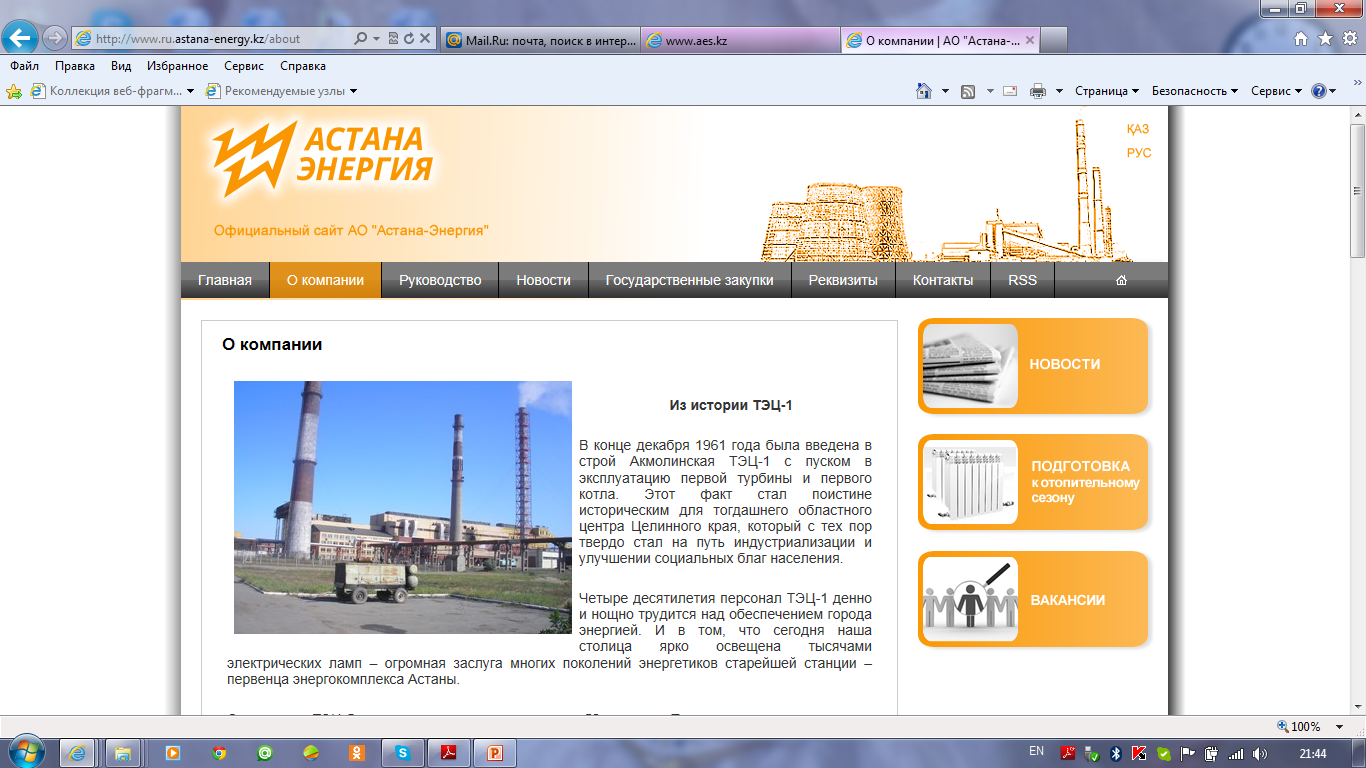 3.1
● Обновление техники для Районных котельных.
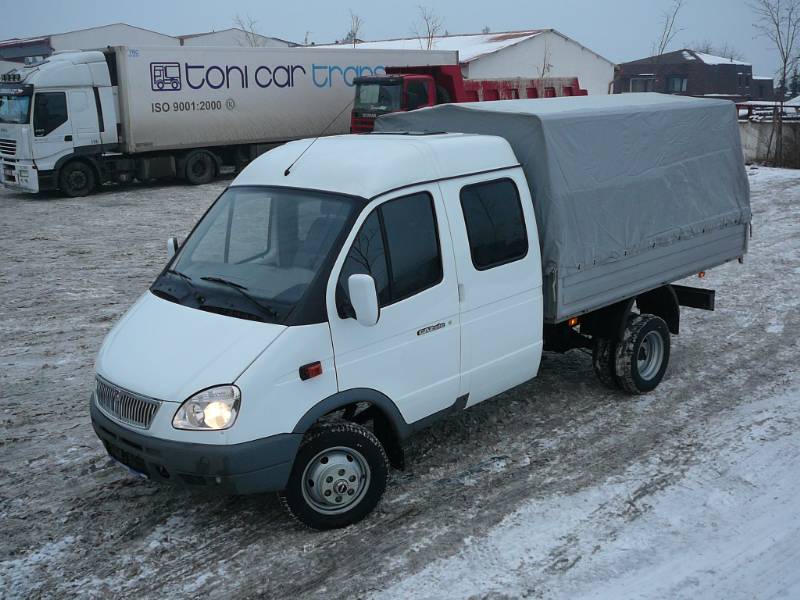 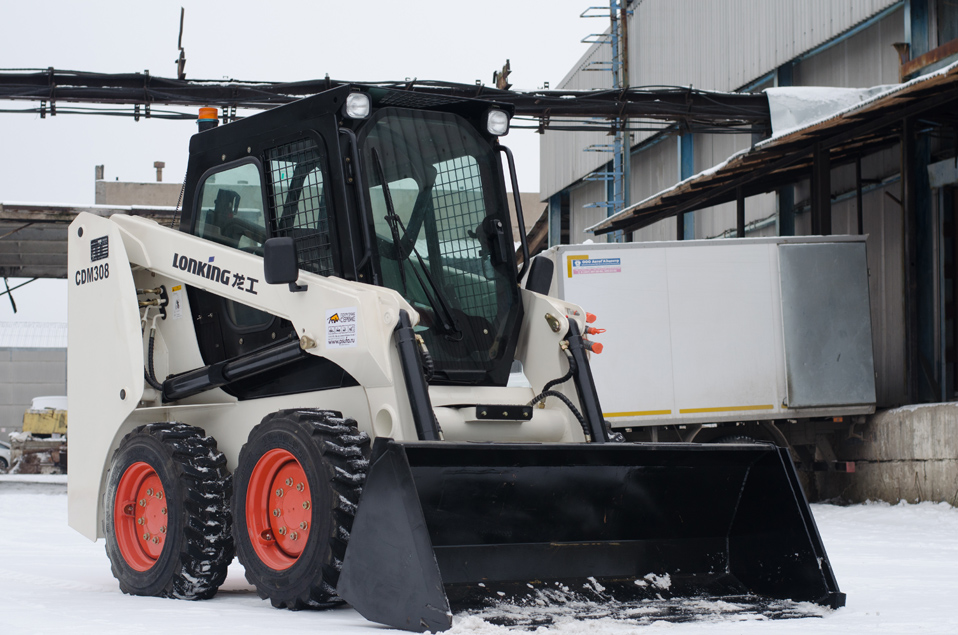 Автомобиль грузопассажирский
Погрузчик бортовой
2. Информация об исполнении утвержденной инвестиционной программы
Исполнение инвестиционной программы 2021 года
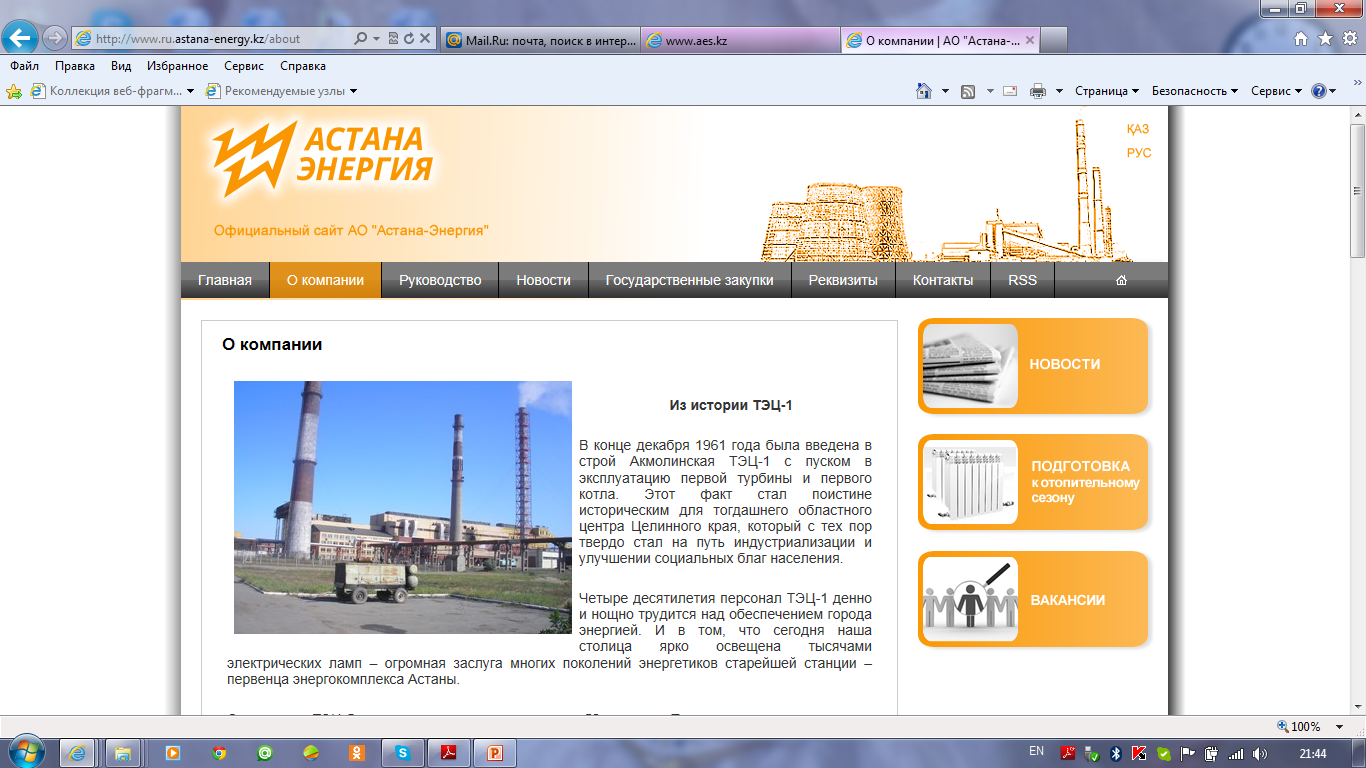 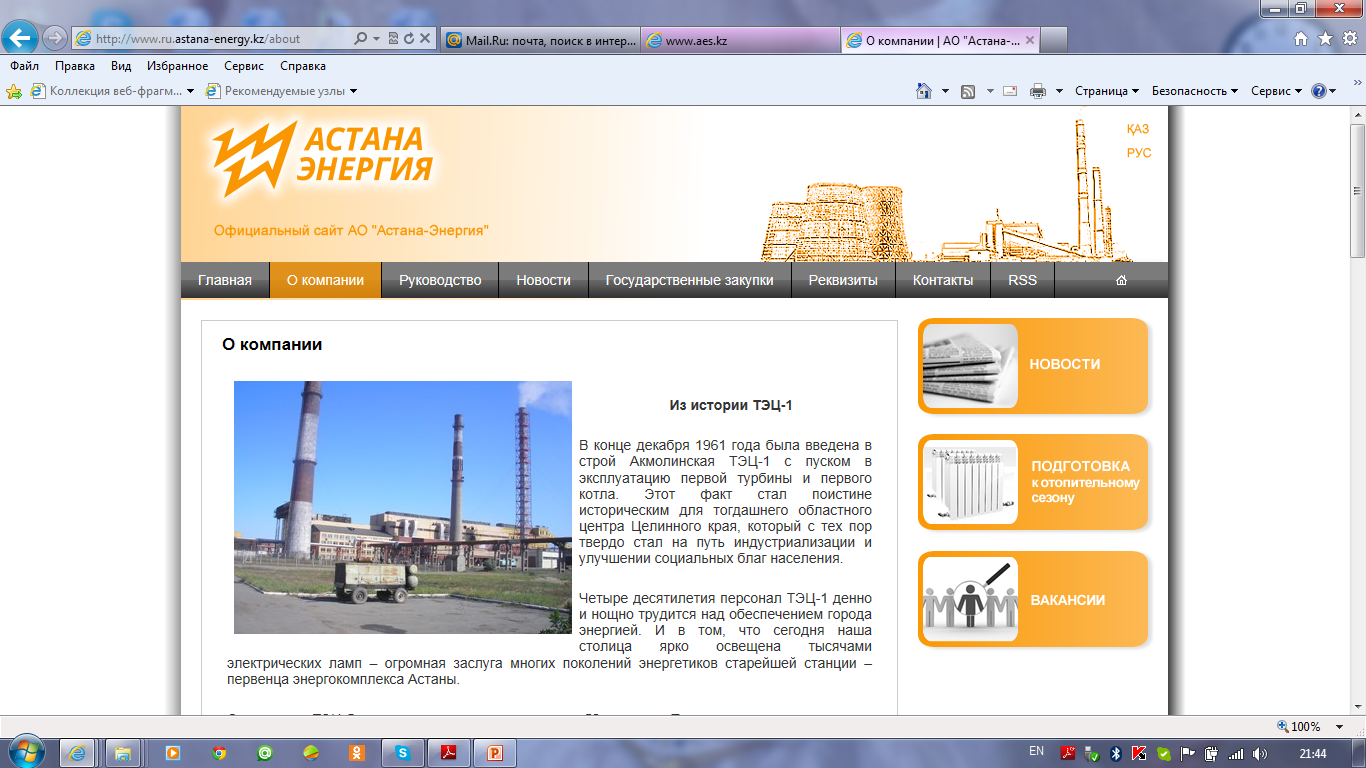 3.1
●  Приобретение вспомогательного оборудования на районные котельные
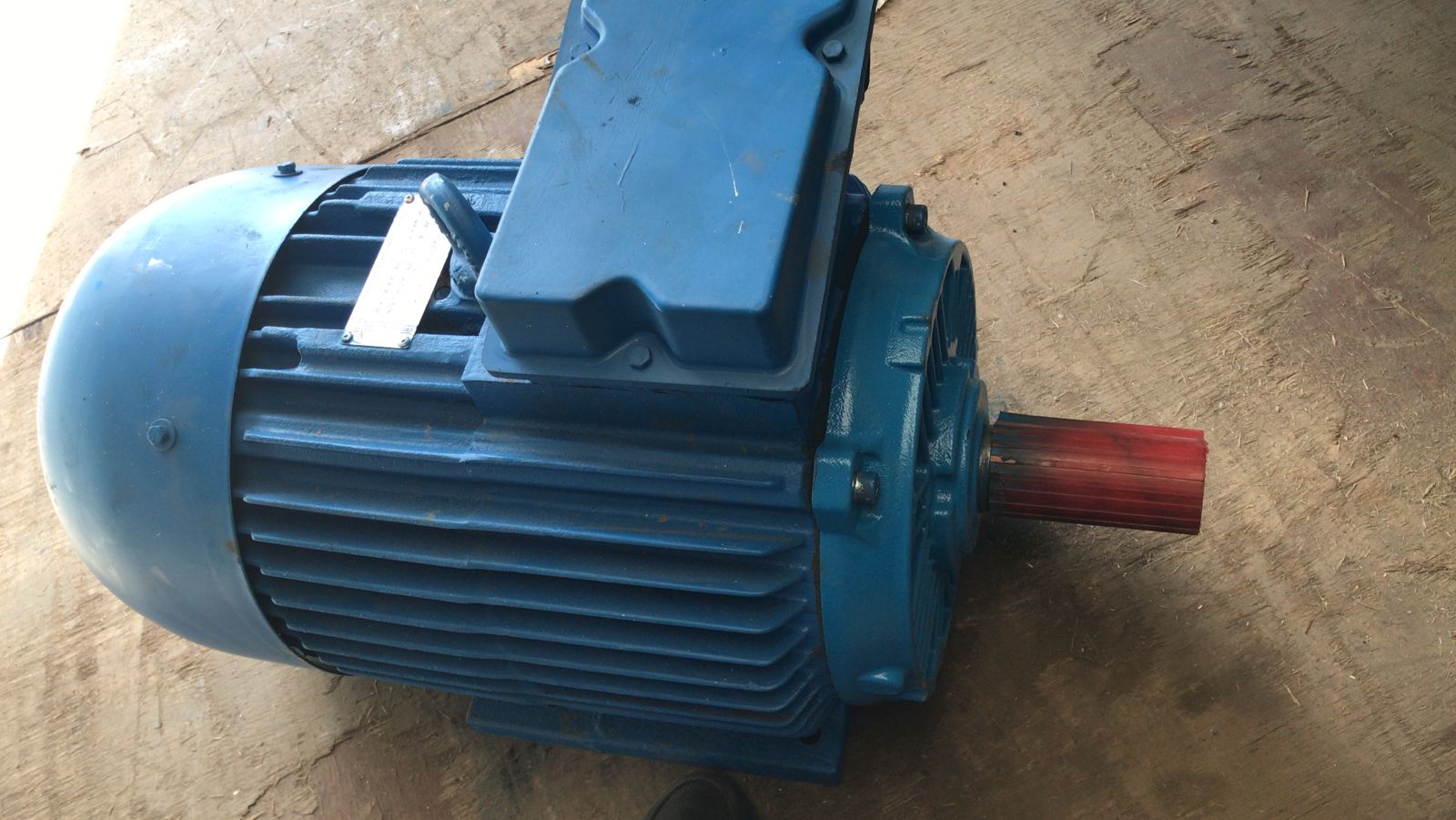 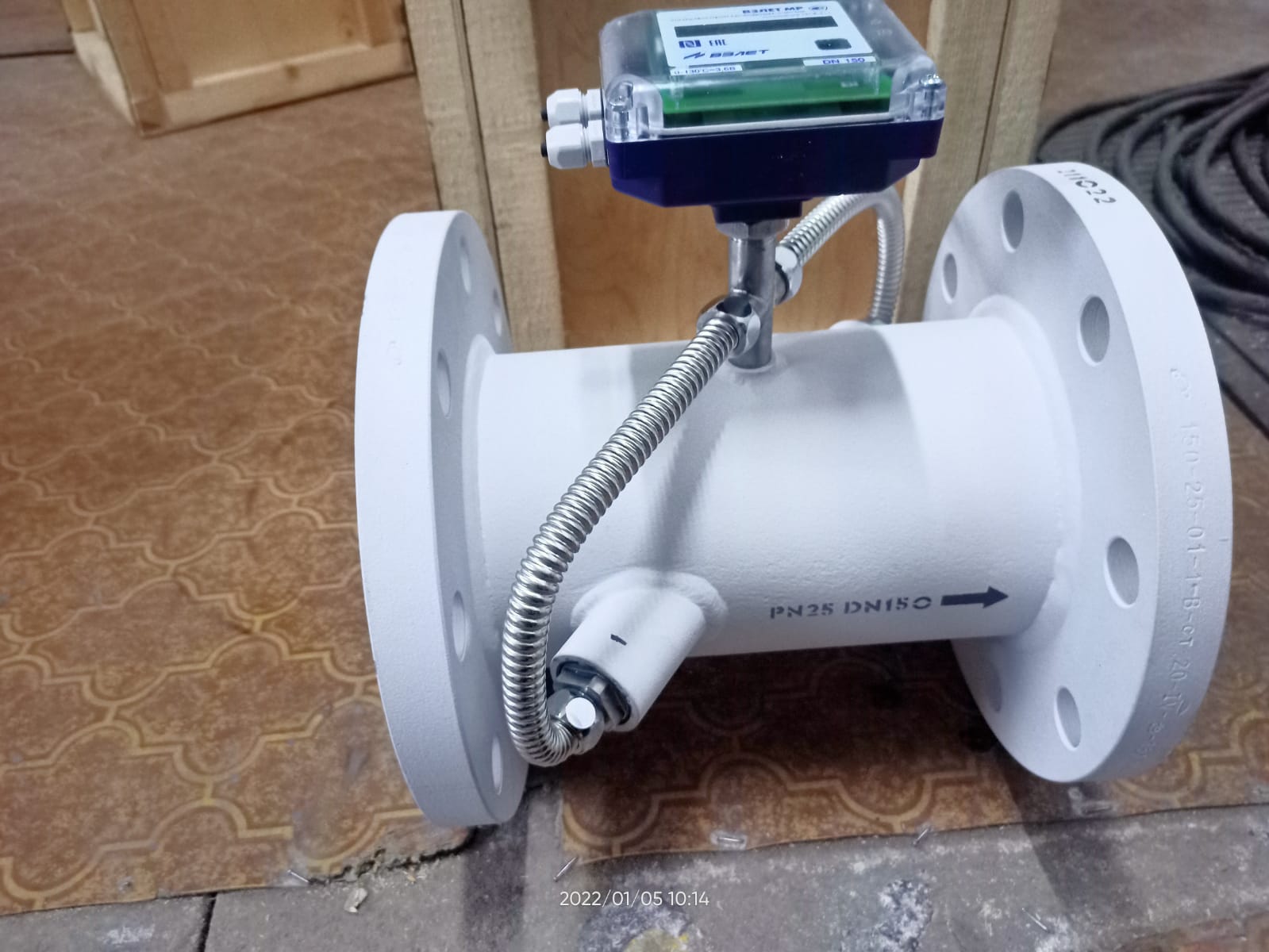 Электродвигатели
Расходомеры
Спасибо за внимание !